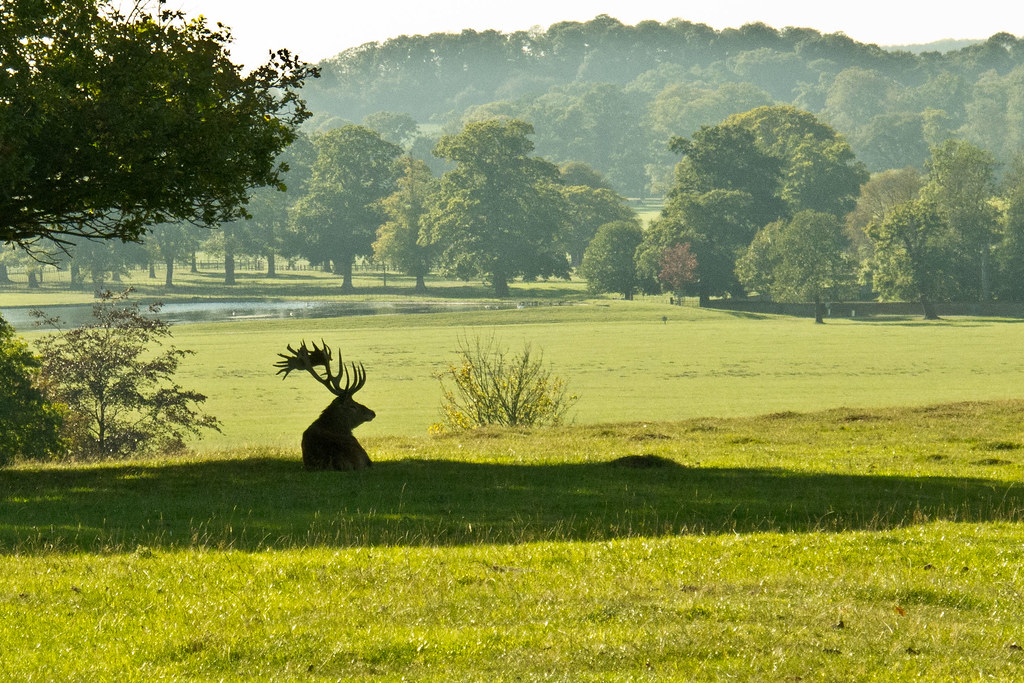 Greensand Country Landscape Partnership
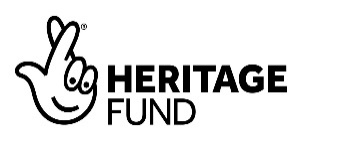 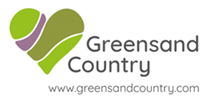 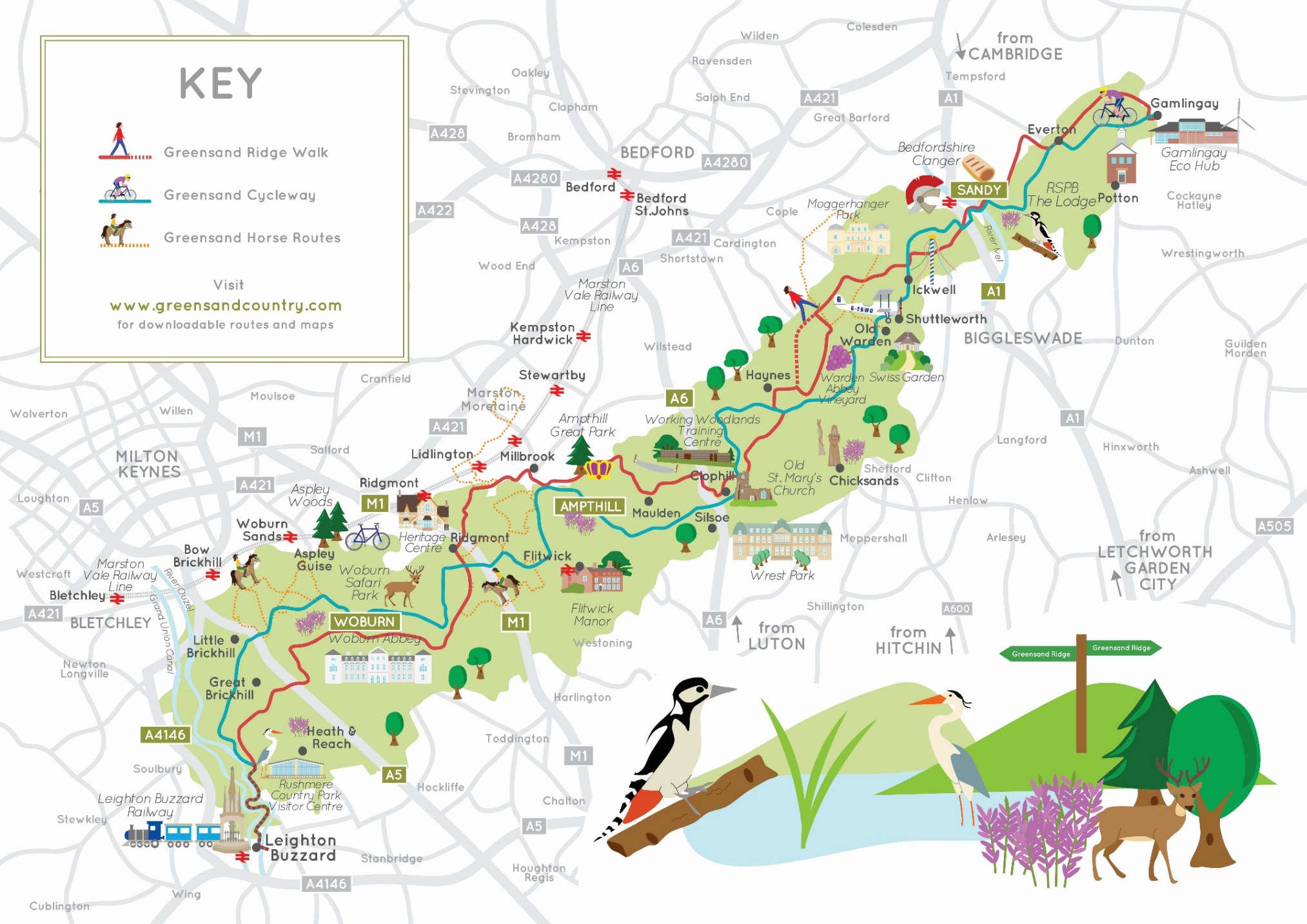 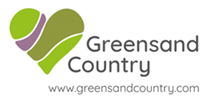 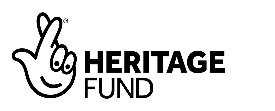 What is Greensand?
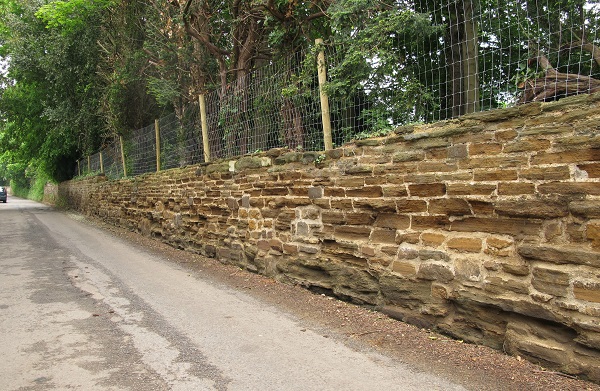 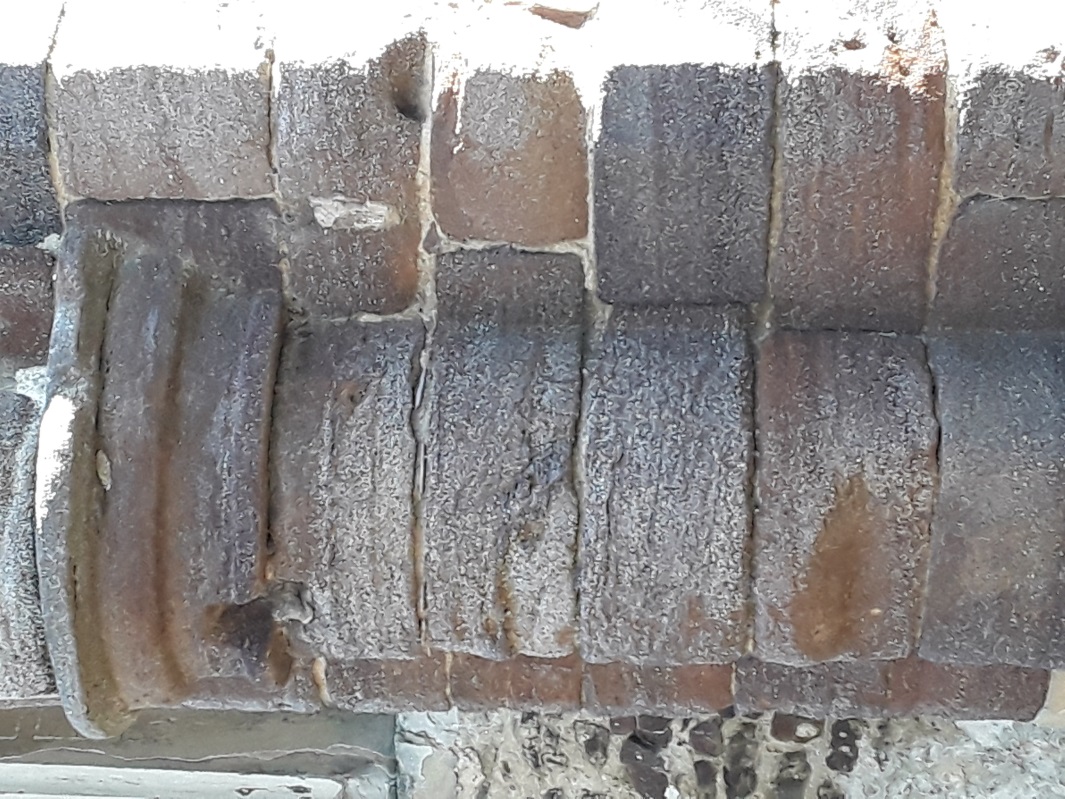 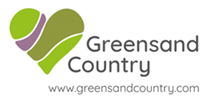 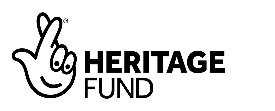 Threats


Habitat decline 
Lack of management
Loss of traditional skills
Unsympathetic development
Lack of awareness 
Recreational pressure
Climate change
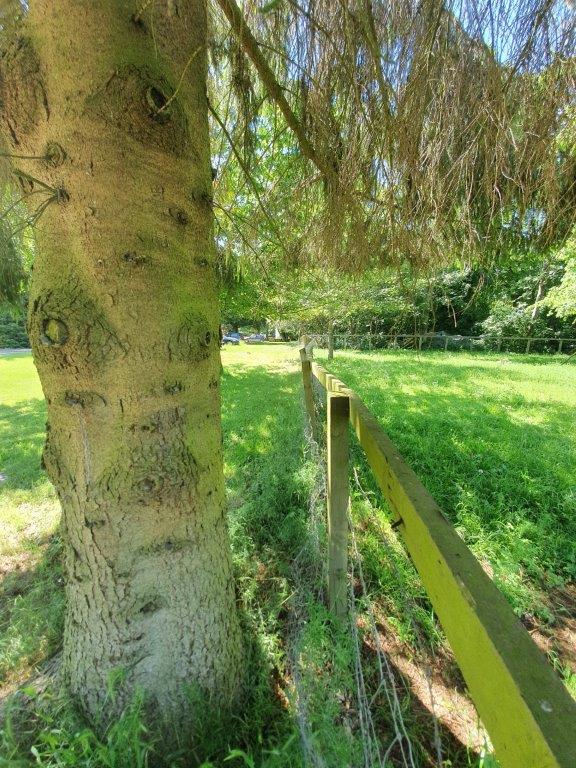 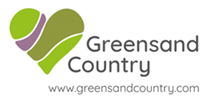 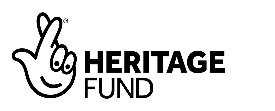 [Speaker Notes: Add BRCC Logo]
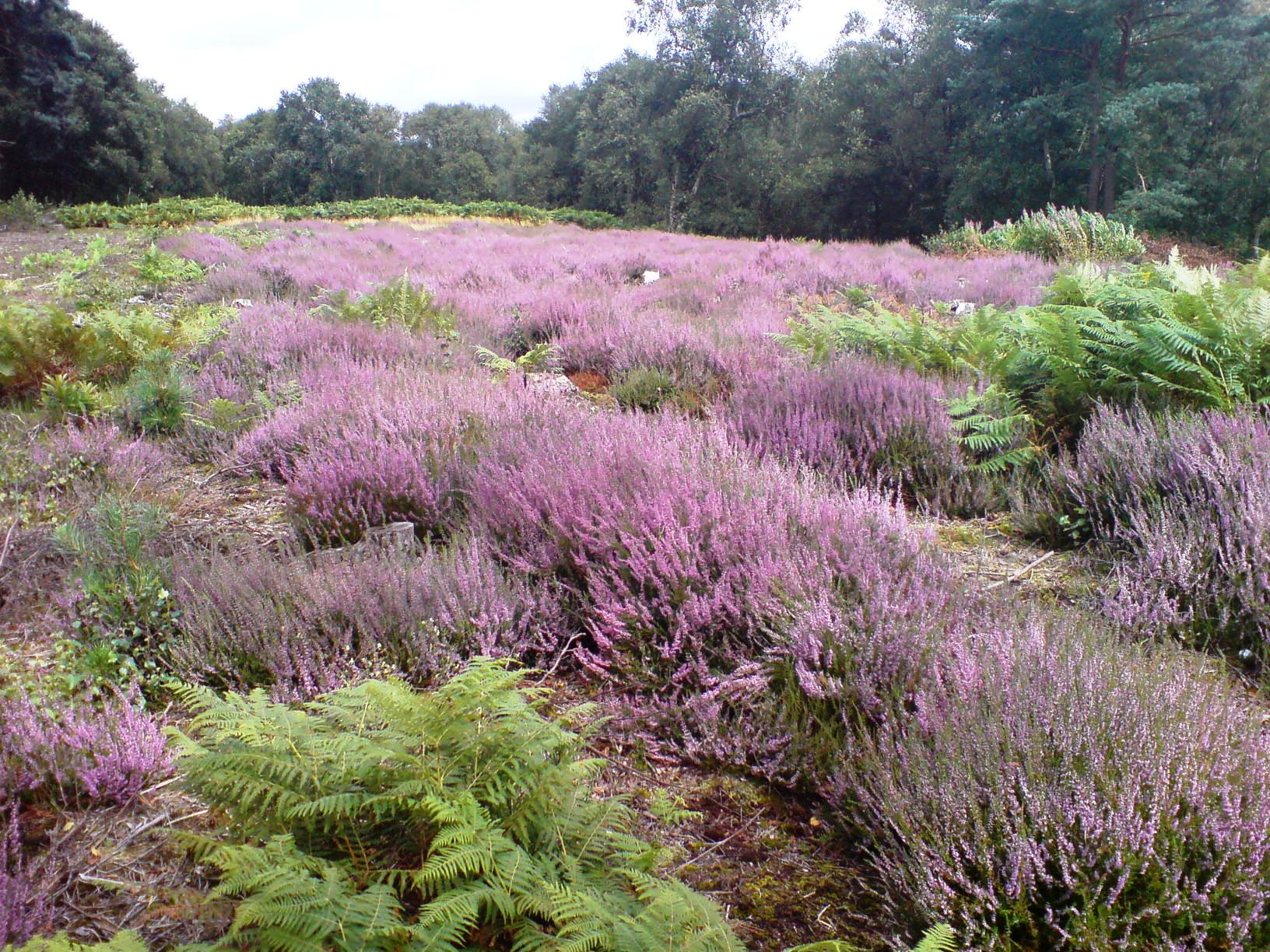 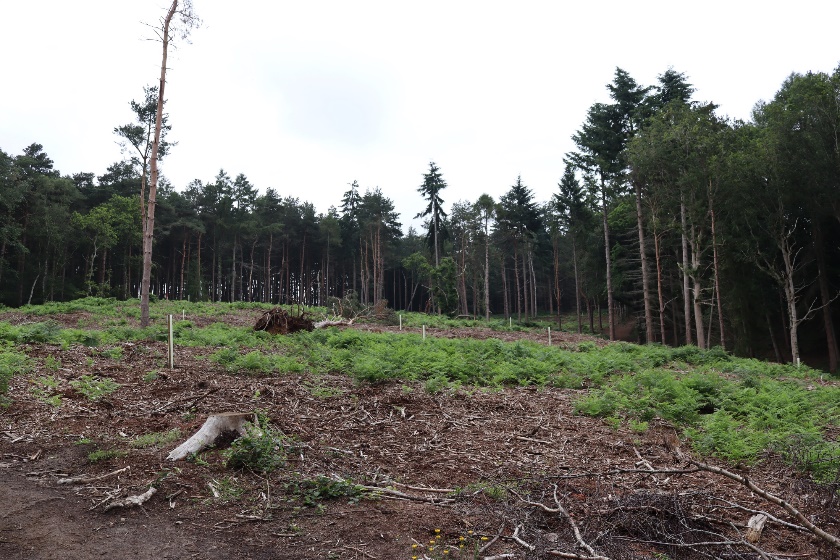 Living Heathlands
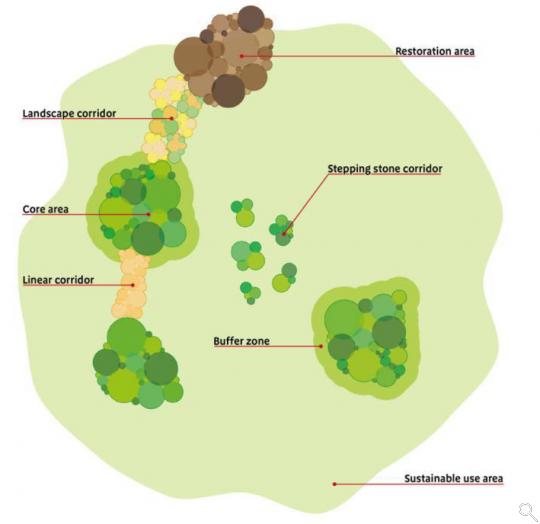 Lawton’s 4 principles 
Bigger 
Better
More
Joined up
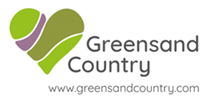 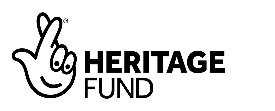 Working Woodlands
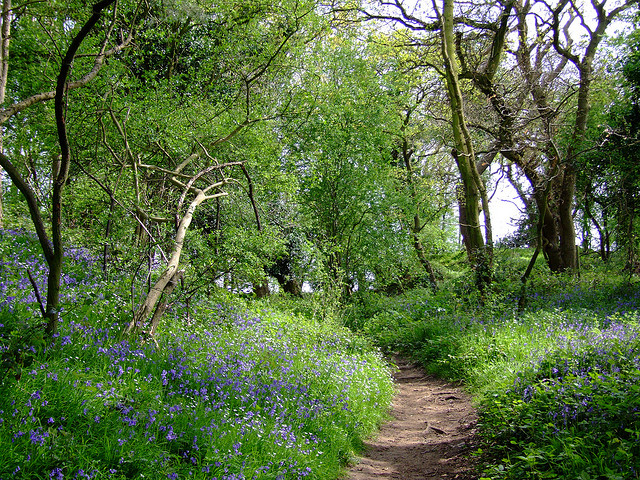 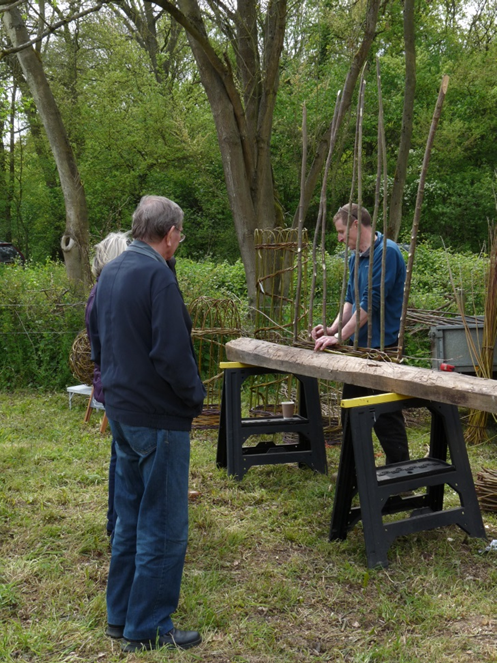 Historic Parklands
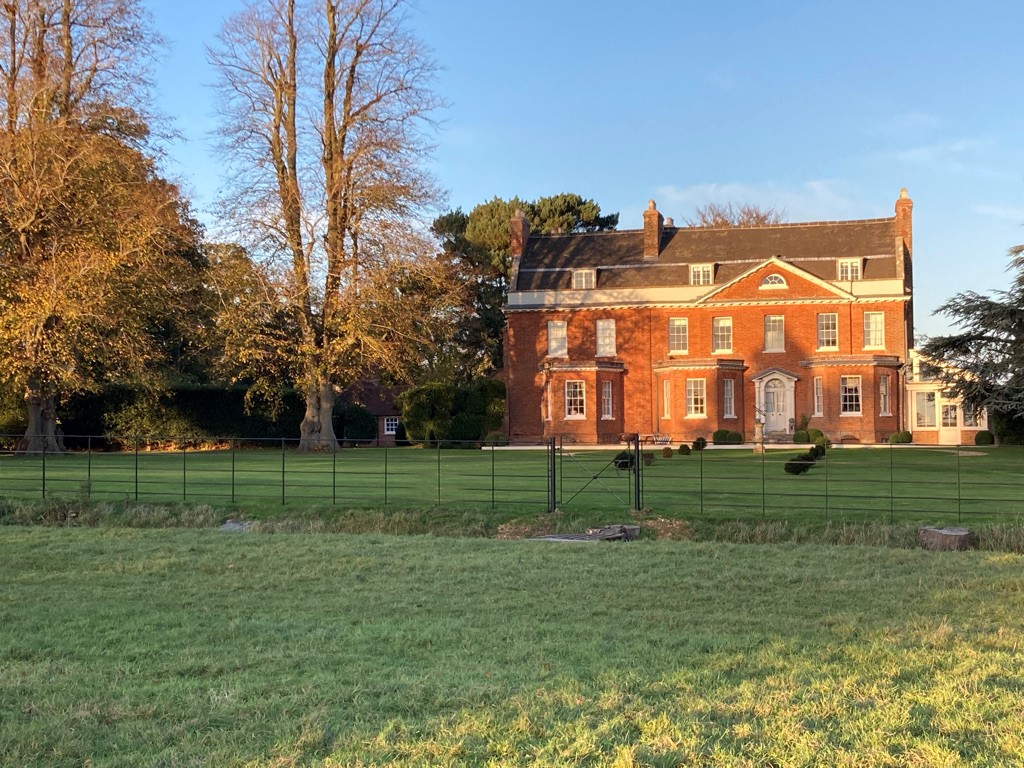 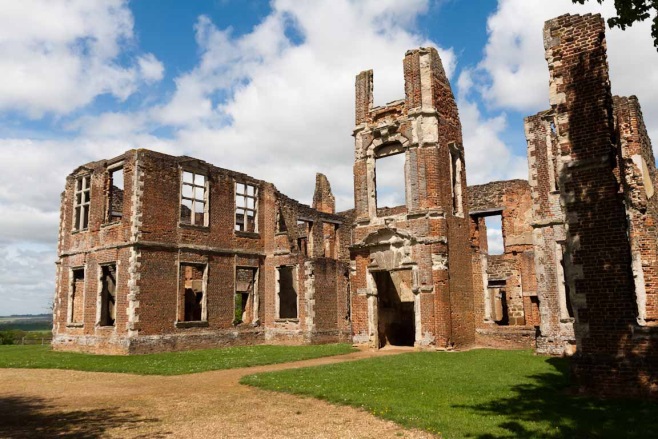 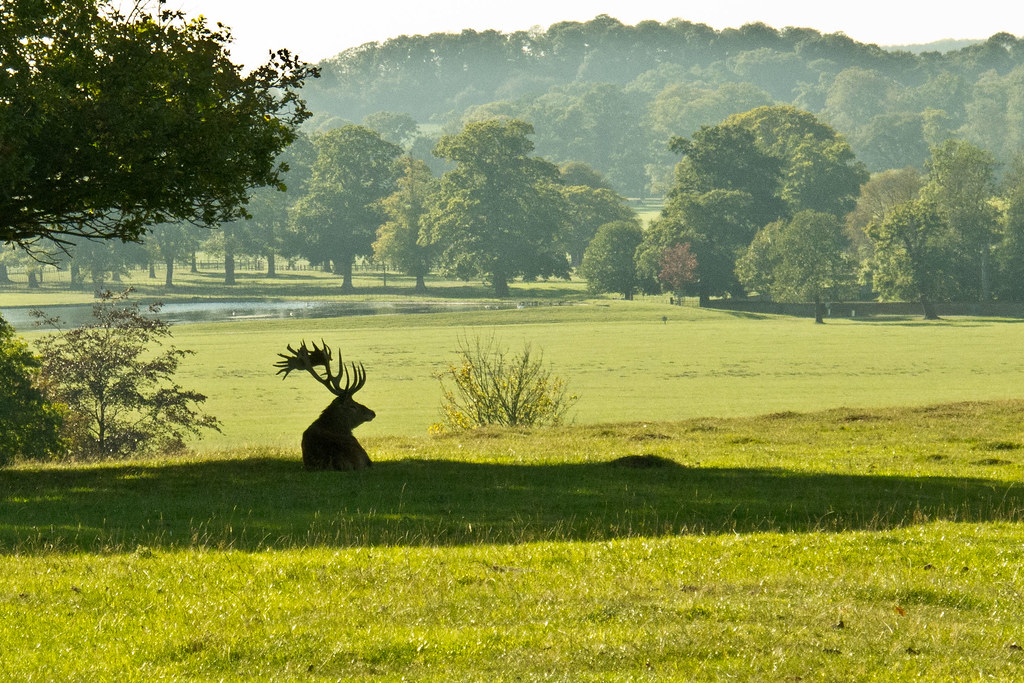 Historic Parklands
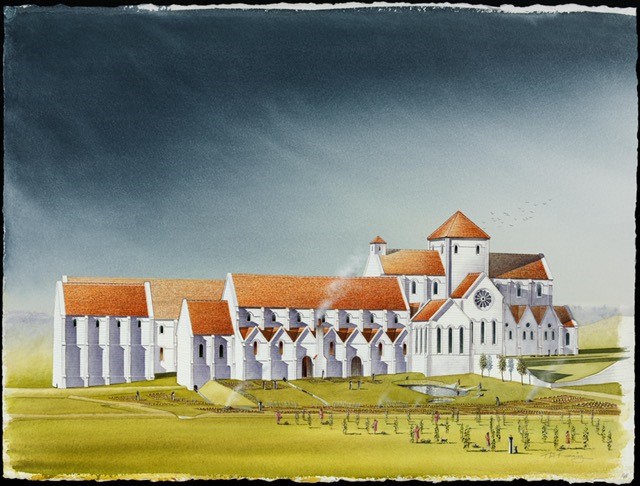 Historic Parklands
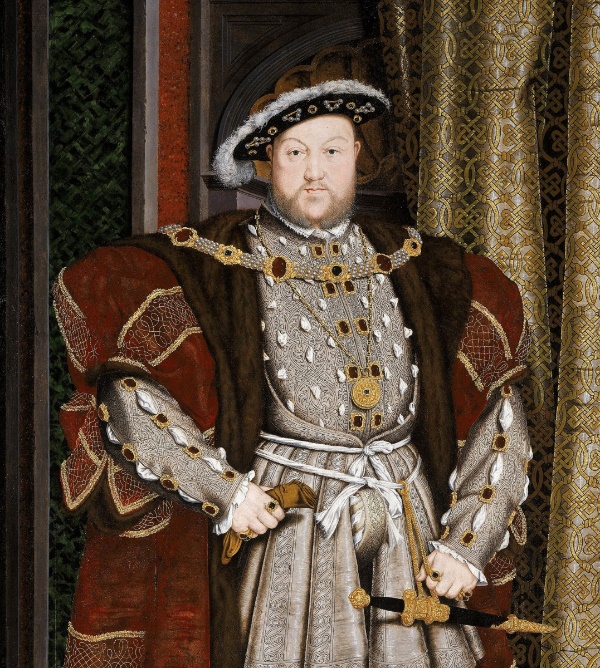 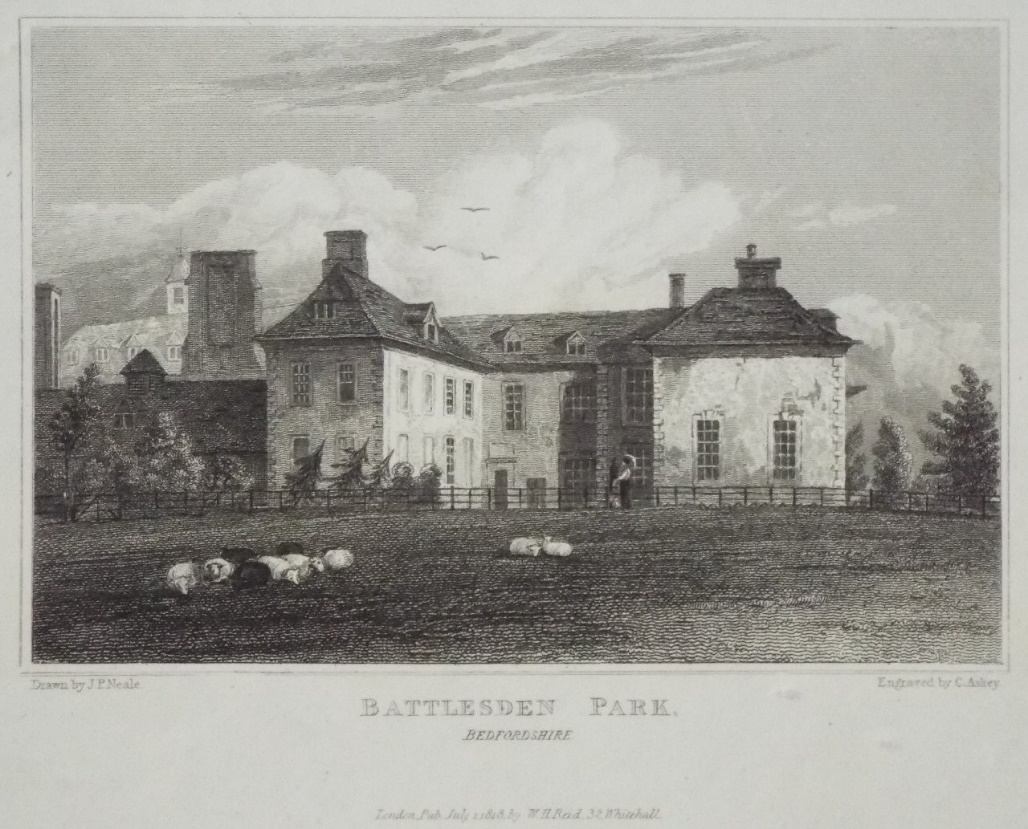 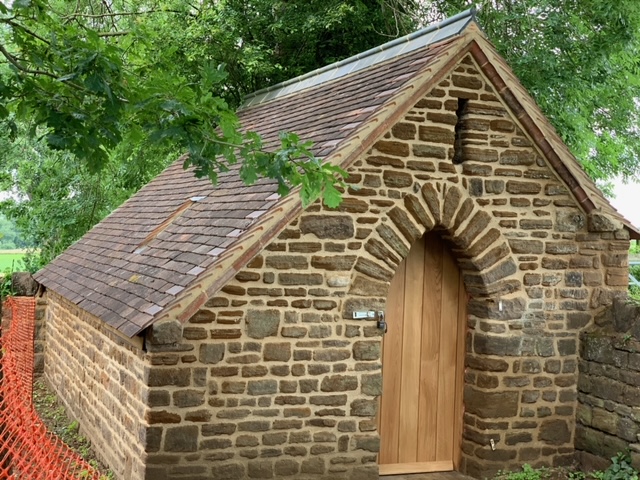 Community Heritage
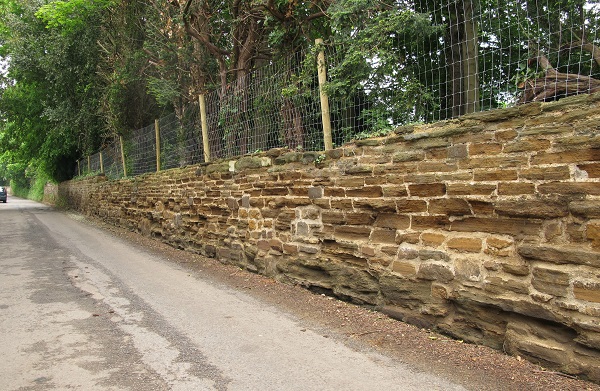 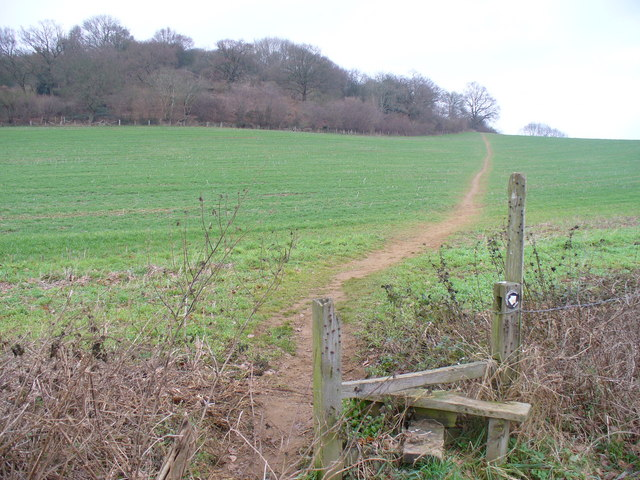 Revealing the Greensand Country
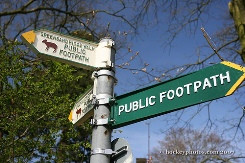 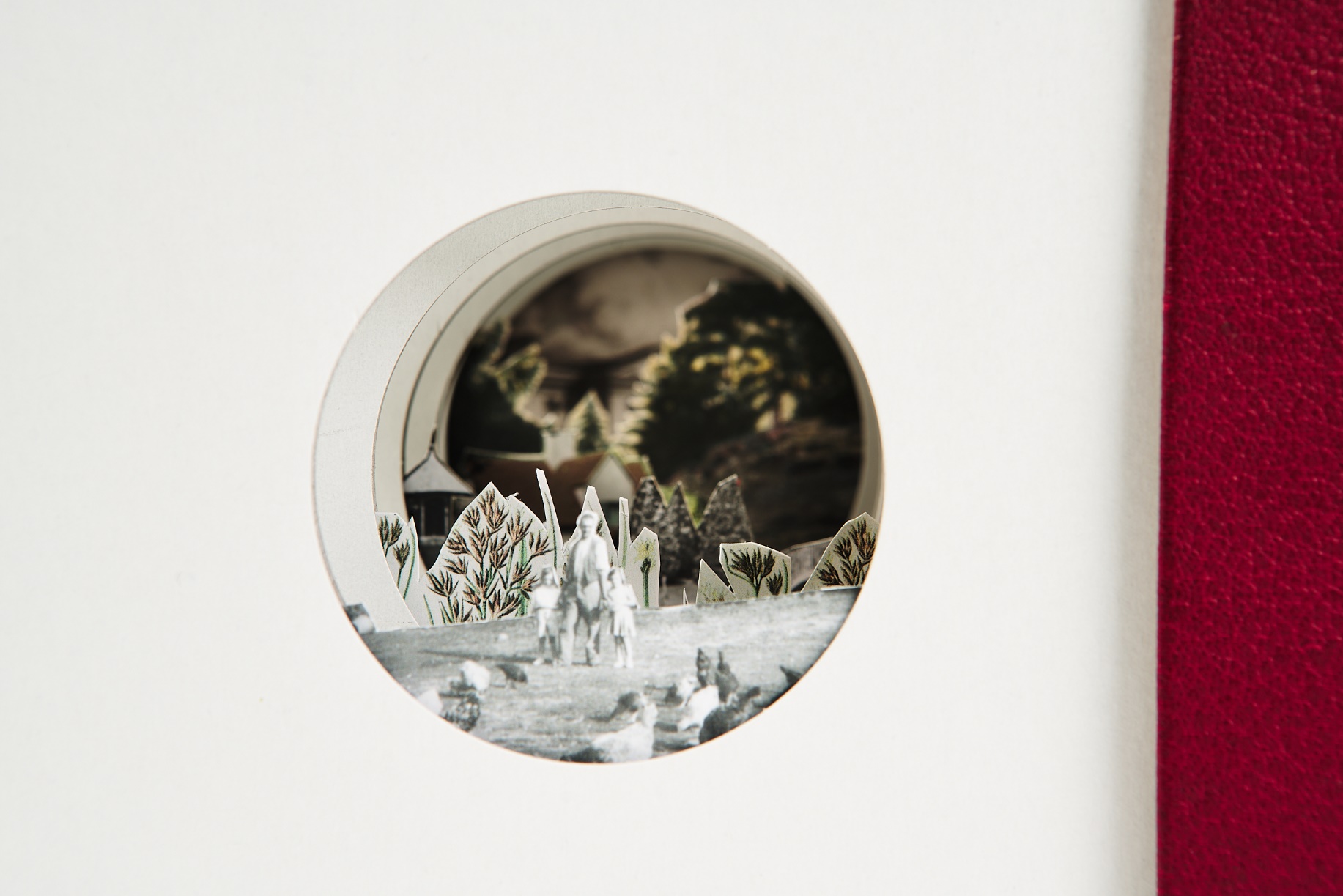 Celebrating the Greensand Country
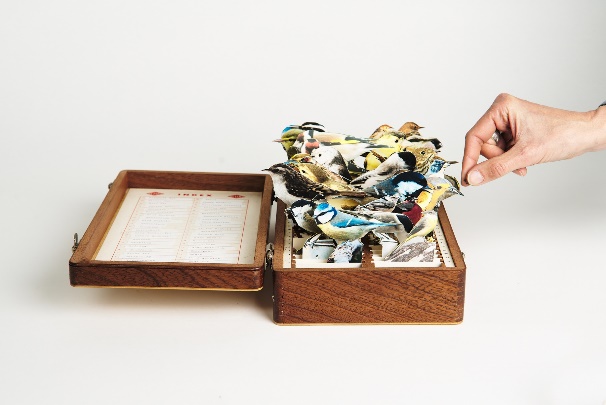 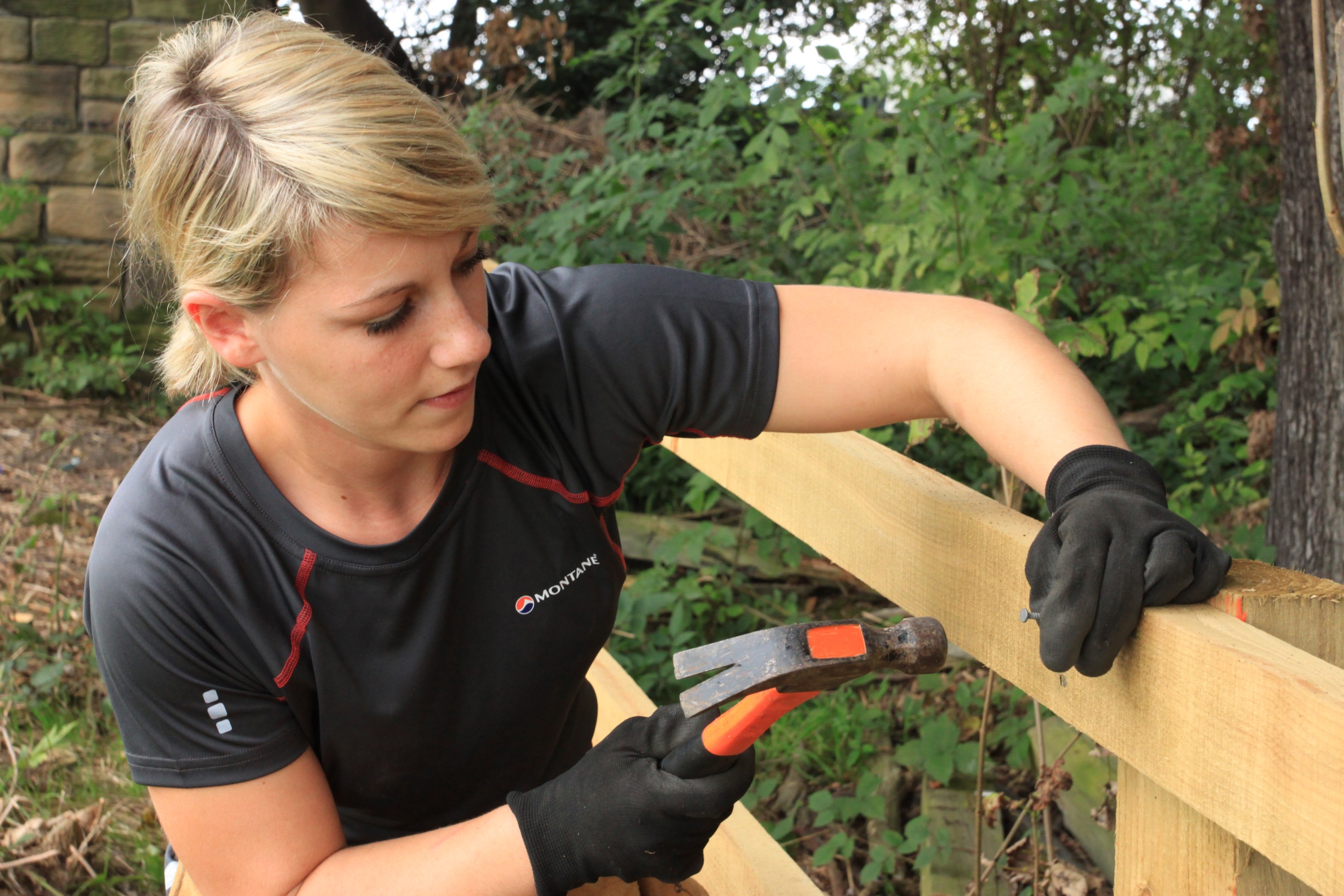 Heritage Skills
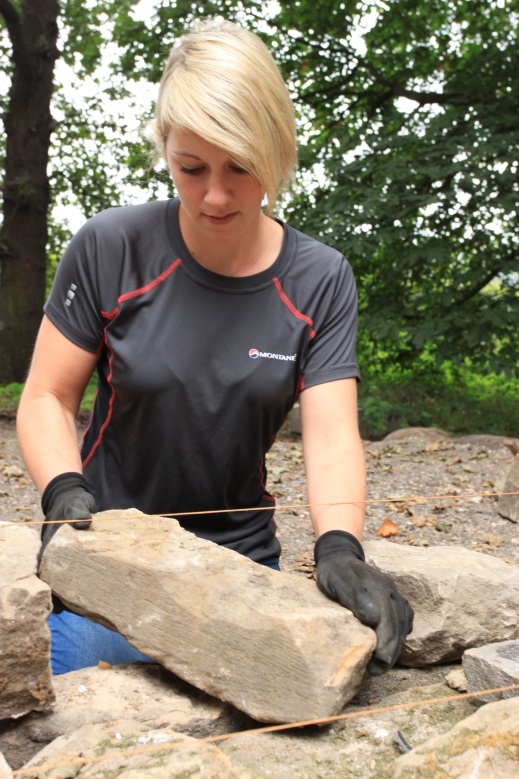